Langue, droit, culture
Modulo di lingua francese 2020-2021
1° anno  6 CFU = 30 heures
mot de passe : 1Ciapg2020
ncelotti@units.it
Tableau de marche hebdomadaire15 février 2021
Observations hebdomadaires sur des questions sociétales et politiques avec l’appui de références historiques et juridiques

La langue française dans l’histoire

La langue et le droit : notamment, la Constitution de la V° République 1958

La langue et la culture

Examen : un écrit (dictée-lectorat) et un oral sur les sujets du cours
Langue, droit, culture
Langue et culture sont indissociables. Le droit en est une des manifestations les plus évidentes : il incarne au plus haut point le fait culturel d’un peuple.(J.-C. Gémar 2011, 9)

Jean-Claude Gémar, « Aux sources de la  “jurilinguistique” : texte juridique, langues et cultures », Revue française de linguistique appliquée 2011/1 (Vol. XVI), pages 9 à 16.
Langue et DroitRéflexions introductives
Langue et droit sont deux mondes du savoir qui s’entrelacent pour dessiner les contours institutionnels d’une société. Chaque nation, selon sa culture, a élaboré au cours de son histoire ses propres textes juridiques. Ils vont se différencier d’une nation à l’autre tant sur le plan substantiel que sur le plan de la forme rédactionnelle.


Les mots de la langue juridique sont imprégnés de l’histoire culturelle de chaque pays.
Le langage juridique
Au sein du langage, les particularités du langage juridique se manifestent dans la terminologie, la  phraséologie, ses verbes, ses temps verbaux, ses formes rédactionnelles …
Multiplicité des discours du droit :
Ceux qui édictent le droit (législateurs)
Ceux qui le disent (juges)
Ceux qui l’appliquent et le mettent en oeuvre (administration, professions judiciaires et juridiques)
Ceux qui l’enseignent (la doctrine)
Sites de référence
Legifrance : le service public de la diffusion du droit
https://www.legifrance.gouv.fr/Droit-francais/Constitution

JURIPOLE - Site d'information juridique http://www.juripole.fr
Dictionnaire du droit privé français - version italienne
http://www.juripole.fr/Dictionnaire/Italien/D.php

La banque de données terminologiques et linguistiques du gouvernement du Canada.« Termium Plus ». 
http://www.btb.termiumplus.gc.ca
TERMIUM Plus®,
TERMIUM Plus®, une des plus grandes banques de données terminologiques et linguistiques dans le monde, vous donne accès à des millions de termes en anglais, français, espagnol et portugais. Vous pouvez trouver des termes, des abréviations, des définitions et des exemples d’utilisation dans un large éventail de domaines spécialisés. La banque de données est un outil essentiel pour décoder les acronymes, vérifier un titre officiel, trouver un équivalent dans une autre langue et bien plus encore.
IATEBanque terminologique de l’UE
Inter-Active Terminology for Europe. Créée en 2004 et ouverte au public en 2007
l’IATE : Eurodicautom (Commission européenne) ; TIS (Conseil européen) ; Euterpe (Parlement européen) ; Euroterms (Centre de traduction)  et CDCTERM (Cour des comptes européenne).
8,7 millions de termes et fonctionne dans les 24 langues officielles de l’Union européenne

https://iate.europa.eu/
Combien de langues officielles dans l’Union européenne ?
Combien de pays?
24 langues : lesquelles ?
allemand, anglais ?, bulgare, croate, danois, espagnol, estonien, finnois, français, grec, hongrois, irlandais, italien, letton, lituanien, maltais, néerlandais, polonais, portugais, roumain, slovaque, slovène, suédois et tchèque.
Même après le retrait du Royaume-Uni de l’Union européenne, l’anglais reste une langue officielle en Irlande et à Malte.

L'Union européenne compte 27 (28) pays : l'Allemagne, l'Autriche, la Belgique, la Bulgarie, Chypre, la Croatie, le Danemark, l'Espagne, l'Estonie, la Finlande, la France, la Grèce, la Hongrie, l'Irlande, l'Italie, la Lituanie, la Lettonie, le Luxembourg, Malte, les Pays-Bas, la Pologne, le Portugal, la République tchèque, la Roumanie, le Royaume-Uni, la Slovaquie, la Slovénie et la Suède.
Observations hebdomadaires
Les principales questions sociétales et politiques aujourd’hui en France
Art. 24 de la loi de la « sécurité globale »
Loi sur le séparatisme
Discussion sur l’inceste
etc. à suivre en direct
Observations hebdomadairesArt. 24 de la « sécurité globale »
Un article polémique qui porte « une grave atteinte » au droit de la presse
En modifiant la loi de 1881 sur la liberté de la presse, la disposition du projet de loi de « sécurité globale » visant à limiter la diffusion d’images des forces de l’ordre sur le terrain a provoqué une levée de boucliers. Les représentants des journalistes et les défenseurs des libertés publiques fustigent « une grave atteinte » au droit des médias.
Le Monde 17 nov. 2020
Loi de la sécurité globale ?
La proposition de loi relative à la sécurité globale est une proposition de loi française des députés LREM* Alice Thourot (Drôme) et Jean-Michel Fauvergue (Seine-et-Marne) déposée à l'Assemblée nationale le 20 octobre 2020. Elle porte sur le renforcement des pouvoirs de la police municipale, l'accès aux images des caméras-piétons, la captation d'images par les drones et la diffusion de l'image des policiers. 
Elle a été adoptée par l'Assemblée nationale le 24 novembre 2020
Doit être discutée au Sénat. Examen en commission au Sénat (3 mars 2021)

* LREM : la République en Marche lancé par M. Macron en 2016
L'article 24
L'article 24 est composé de deux paragraphes. Dans sa version initiale, le premier d'entre eux prévoyait ceci : « Est puni d'un an d'emprisonnement et de 45 000 euros d'amende le fait de diffuser, par quelque moyen que ce soit et quel qu'en soit le support, dans le but qu'il soit porté atteinte à son intégrité physique ou psychique, l'image du visage ou tout autre élément d'identification d'un agent de la police nationale ou de la gendarmerie nationale autre que son numéro d'identification individuel lorsqu'il agit dans le cadre d'une opération de police. »

30 novembre 2020
Loi de la sécurité globaleun sujet hautement politique
la proposition de loi pour « une sécurité globale », portée par les deux députés LRM Alice Thourot (Drôme) et Jean-Michel Fauvergue (Seine-et-Marne), est devenue un sujet hautement politique, suscitant quelque 400 amendements pour son dépôt en commission.
Le Monde, 4 novembre 2020
Proposition de loi « Sécurité globale » : l’alerte de la Défenseure des droits
Loi de « sécurité globale » : une proposition pour limiter la diffusion d’images des forces de l’ordre
La Défenseure des droits s’est dite « particulièrement préoccupée » par cette disposition du désormais très politique projet de loi de « sécurité globale ». 
Le Monde 4 novembre 2020
Proposition de loi « Sécurité globale » : l’alerte de la Défenseure des droits
Autorité indépendante chargée de veiller au respect des règles de déontologie par les professionnels de la sécurité, publique comme privée, le Défenseur des droits a apporté ses observations dans un avis publié ce jour sur la proposition de loi relative à la « Sécurité globale ». 
La Défenseure des droits, Claire Hédon, considère en effet que cette proposition de loi soulève des risques considérables d’atteinte à plusieurs droits fondamentaux, notamment au droit à la vie privée et à la liberté d’information.
Proposition de loi « Sécurité globale » : l’alerte de la Défenseure des droits
Elle est particulièrement préoccupée par les restrictions envisagées concernant la diffusion d’images des agents des forces de sécurité dans l’exercice de leur fonction. Elle demande à ce que ne soient, à l’occasion de ce texte, entravés ni la liberté de la presse, ni le droit à l’information. Elle tient en effet à rappeler l’importance du caractère public de l’action des forces de sécurité et considère que l’information du public et la publication d’images relatives aux interventions de police sont légitimes et nécessaires au fonctionnement démocratique, comme à l’exercice de ses propres missions de contrôle du comportement des forces de sécurité.
Le conseil des droits de l’homme de l’ONU s’inquiète du contenu de la proposition de loi « pour une sécurité globale »
Dans un rapport rédigé le 12 novembre, trois experts internationaux pointent notamment du doigt la mesure la plus controversée, qui vise à limiter la diffusion d’images des forces de l’ordre. 
Selon eux, la proposition de loi porte « des atteintes importantes aux droits de l’homme et aux libertés fondamentales, notamment le droit à la vie privée, le droit à la liberté d’expression et d’opinion, et le droit à la liberté d’association et de réunion pacifique » et place la France en contradiction avec la Déclaration universelle des droits de l’homme, le Pacte international relatif aux droits civils et politiques et la Convention européenne des droits de l’homme.
Mobilisations de novembre 2020 à janvier 2021
Il a suscité de fortes protestations, a entraîné de grosses manifestations et a même été la source d'une crise politique entre l'exécutif et le Parlement … avant d'être de facto suspendu. 
Le Monde 30 novembre 2020
Loi « sécurité globale » : près de 33 000 personnes mobilisées en France, selon le ministère de l’intérieur
Les manifestants s’opposent notamment à l’article 24, qui pénalise la diffusion « malveillante » d’images de membres des forces de l’ordre. 
Le Monde 30 janvier 2021
bfmtv. 28 novembre 2020
Orange avec Media Services, 17 novembre 2020
Points d’appui
La loi du 29 juillet 1881, la liberté de la presse ; 
la Déclaration universelle des droits de l’homme ;
la Convention européenne des droits de l’homme ;
le Pacte international relatif aux droits civils et politiques.
Les fondements de la liberté de la pressehttps://www.vie-publique.fr/eclairage/19351-liberte-de-la-presse-en-france-quel-cadre-legal
Principe fondamental des systèmes démocratiques, la liberté de presse est inscrite dans :
l’article 11 de la Déclaration des droits de l’homme et du citoyen du 26 août 1789
l’article 19 de la Déclaration universelle des droits de l’homme du 10 décembre 1948
l’article 10 de la Convention européenne des droits de l’Homme du 4 novembre 1950.
Avec la loi du 29 juillet 1881, la liberté de la presse en France fait l’objet d’une consécration particulière, au-delà de la reconnaissance générale de la liberté d’expression.
La loi du 29 juillet 1881 sur la liberté de la presse
La loi du 29 juillet 1881 sur la liberté de la presse définit les libertés et responsabilités de la presse française. Elle impose un cadre légal à toute publication, ainsi qu’à l’affichage public, au colportage et à la vente sur la voie publique. 
Son article 1 dispose que "l’imprimerie et la librairie sont libres".
La loi de 1881 a été modifiée plusieurs fois pour encadrer cette liberté au-delà des règles liées au respect de la personne, la protection des mineurs, la répression de l’injure, la diffamation ou l’atteinte à la vie privée.
Déclaration universelle des droits de l'homme  1948
La Déclaration des droits de l’homme et du citoyen est devenue au fil des siècles une référence aussi bien française qu’internationale : « Déclaration universelle des droits de l'homme » (DUDH) 1948, adoptée et proclamée par l’Assemblée générale des Nations Unies.
Déclaration des droits de l’homme et du citoyen1789
La « Déclaration des droits de l’homme et du citoyen » 1789
Texte de la Révolution française qui a profondément forgé l’esprit juridique de la France et le concept de démocratie
Article premier. Les hommes naissent et demeurent libres et égaux en droits. Les distinctions sociales ne peuvent être fondées que sur l’utilité commune.
Art. 2. Le but de toute association politique est la conservation des droits naturels et imprescriptibles de l’Homme. Ces droits sont la liberté, la propriété, la sûreté et la résistance à l’oppression.
Devenu au fil des siècles une référence aussi bien française qu’internationale : « Déclaration universelle des droits de l'homme » (DUDH) 1948, adoptée et proclamée par l’Assemblée générale des Nations Unies.
Question de genre ?
Mais, par « homme », la Déclaration de 1789 entendait-elle « être humain de sexe masculin » et excluait-elle la femme ?

Comment le traduiriez-vous en italien, anglais ...  ?
DICHIARAZIONE DEI DIRITTI DELL’UOMO E DEL CITTADINO
Art. 1 – Gli uomini nascono e rimangono liberi e uguali nei diritti. Le distinzioni sociali non possono essere fondate che sull’utilità comune.
Art. 2 – Il fine di ogni associazione politica è la conservazione dei diritti naturali ed imprescrittibili dell’uomo. Questi diritti sono la libertà, la proprietà, la sicurezza e la resistenza all’oppressione.
Declaration of the Rights of Man and the Citizen
1. Men are born free and remain free and equal in rights. Social distinctions can be based only on public utility.
2. The aim of every political association is the preservation of the natural and imprescriptible rights of man. These rights are liberty, property, security, and resistance to oppression.
Declaración de los Derechos del Hombre y del Ciudadano
Artículo primero.- Los hombres nacen y permanecen libres e iguales en derechos. Las distinciones sociales sólo pueden fundarse en la utilidad común.
Artículo 2.- La finalidad de toda asociación política es la conservación de los derechos naturales e imprescriptibles del hombre. Tales derechos son la libertad, la propiedad, la seguridad y la resistencia a la opresi
Question de genre
Par « homme », la Déclaration de 1789 entendait «  être humain de sexe masculin » et excluait la femme.
Olympe de Gouges
Elle présente la « Déclaration des droits de la femme et de la citoyenne » à l’Assemblée Nationale deux ans plus tard. 1791

Le projet fut refusé.

« Homme, es-tu capable d’être juste ? C’est une femme qui t’en fait la question ; tu ne lui ôteras pas du moins ce droit. Dis-moi ? Qui t’a donné le souverain empire d’opprimer mon sexe ? »
Déclaration des droits de la femme et de la citoyenne
Les hommes naissent et demeurent libres et égaux en droits. Les distinctions sociales ne peuvent être fondées que sur l’utilité commune. (1789)
Article Premier 
La Femme nait libre et demeure égale à l’homme en droits. Les distinctions sociales ne peuvent être fondées que sur l’utilité commune.
Article 2 
Le but de toute association politique est la conservation des droits naturels et imprescriptibles de la femme et de l’homme. Ces droits sont : la liberté, la prospérité, la sûreté et surtout la résistance à l’oppression.
DICHIARAZIONE DEI DIRITTI DELLA DONNA E DELLA CITTADINA
Articolo I La Donna nasce libera ed ha gli stessi diritti dell'uomo. Le distinzioni sociali possono essere fondate solo sull'utilità comune.
Articolo II Lo scopo di ogni associazione politica è la conservazione dei diritti naturali e imprescrittibili della Donna e dell'Uomo: questi diritti sono la libertà, la proprietà, la sicurezza e soprattutto la resistenza all'oppressione.
Déclaration universelle des droits de l'homme  1948
En anglais?

En espagnol?
Déclaration universelle des droits de l'homme  1948
Universal Declaration of Human Rights
La Declaración Universal de Derechos Humanos
Déclaration universelle des droits de l'hommeUniversal Declaration of Human Rights10 décembre 1948
Les versions française et anglaise font foi toutes les deux.

En italien ?
Article 1. en français et en anglais
Article premier
Tous les êtres humains naissent libres et égaux en dignité et en droits. Ils sont doués de raison et de conscience et doivent agir les uns envers les autres dans un esprit de fraternité.
Article 1.
All human beings are born free and equal in dignity and rights. They are endowed with reason and conscience and should act towards one another in a spirit of brotherhood.
Declaración Universal de los Derechos Humanos
Artículo 1
Todos los seres humanos nacen libres e iguales en dignidad y derechos y, dotados como están de razón y conciencia, deben comportarse fraternalmente los unos con los otros.
Dichiarazione universale dei diritti umani
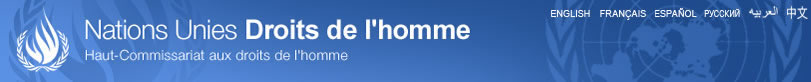 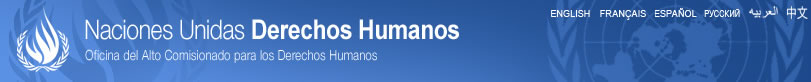 Dichiarazione universale dei diritti umani
ONU https://www.ohchr.org/EN/UDHR/Documents/UDHR_Translations/itn.pdf
Amnesty International
Wikipedia
Senato della Repubblica, dic. 2008
Dichiarazione Universale dei Diritti dell'Uomo
Peacelink.it (www.conflittidimenticati.it) http://ospiti.peacelink.it/cd/i/2306_1.html
InterLex.it http://www.interlex.it/testi/dichuniv.htm  (InterLex è un periodico plurisettimanale di carattere informativo, scientifico e culturale giuridico.)
Diritti umani o Diritti dell’Uomo?
Giornata internazionale dei Diritti Umani: 70° Anniversario della Dichiarazione Universale dei Diritti dell’Uomo
https://www.esteri.it/mae/it/ 2018-12-10
Banque de données UE IATE*
Certaines fois : « Diritti dell’uomo », d’autres fois « diritti umani » et quelques fois des 2 équivalents (selon l’institution et le domaine)
allons voir sur https://iate.europa.eu

*Inter-Active Terminology for Europe. Creata nel 2004 e aperta al pubblico  enl 2007, l’IATE : Eurodicautom (Commission européenne) ; TIS (Conseil européen) ; Euterpe (Parlement européen) ; Euroterms (Centre de traduction)  et CDCTERM (Cour des comptes européenne).
Convention européenne des droits de l’homme 1953
La Convention de sauvegarde des droits de l’homme et libertés fondamentales, plus connue sous le nom de Convention européenne des droits de l’homme a été ouverte à la signature à Rome le 4 novembre 1950 et est entrée en vigueur en 1953. Elle a été le premier instrument concrétisant et rendant contraignants certains des droits énoncés dans la Déclaration Universelle des Droits de l’Homme.
Depuis son adoption en 1950, la Convention a été amendée plusieurs fois et enrichie de nombreux droits qui sont venus s’ajouter au texte initial.
https://www.echr.coe.int/Pages/home.aspx?p=basictexts&c=fre
Pacte international relatif aux droits civils et politiques1976
Adopté et ouvert à la signature, à la ratification et à l'adhésion par l'Assemblée générale dans sa résolution 2200 A (XXI) du 16 décembre 1966
Entrée en vigueur: le 23 mars 1976, conformément aux dispositions de l'article 49


https://www.ohchr.org/fr/professionalinterest/pages/ccpr.aspx
Pacte international relatif aux droits civils et politiques
Préambule
Les Etats parties au présent Pacte, 
Considérant que, conformément aux principes énoncés dans la Charte des Nations Unies, la reconnaissance de la dignité inhérente à tous les membres de la famille humaine et de leurs droits égaux et inaliénables constitue le fondement de la liberté, de la justice et de la paix dans le monde, 
Reconnaissant que ces droits découlent de la dignité inhérente à la personne humaine,
Pacte international relatif aux droits civils et politiquesPréambule  [continuation]
Reconnaissant que, conformément à la Déclaration universelle des droits de l'homme, l'idéal de l'être humain libre, jouissant des libertés civiles et politiques et libéré de la crainte et de la misère, ne peut être réalisé que si des conditions permettant à chacun de jouir de ses droits civils et politiques, aussi bien que de ses droits économiques, sociaux et culturels, sont créées, 
Considérant que la Charte des Nations Unies impose aux Etats l'obligation de promouvoir le respect universel et effectif des droits et des libertés de l'homme, 
Prenant en considération le fait que l'individu a des devoirs envers autrui et envers la collectivité à laquelle il appartient et est tenu de s'efforcer de promouvoir et de respecter les droits reconnus dans le présent Pacte, 
Sont convenus des articles suivants: